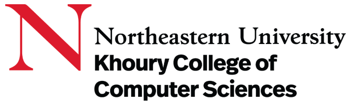 User Stories for Interaction Design
Martin Schedlbauer, PhD
m.schedlbauer@northeastern.edu
Copyright © 2013-2023 by The Cathris Group, Ars Doceo, and Martin Schedlbauer. All Rights Reserved. Do Not Duplicate or Distribute Without Written Consent of the Author.
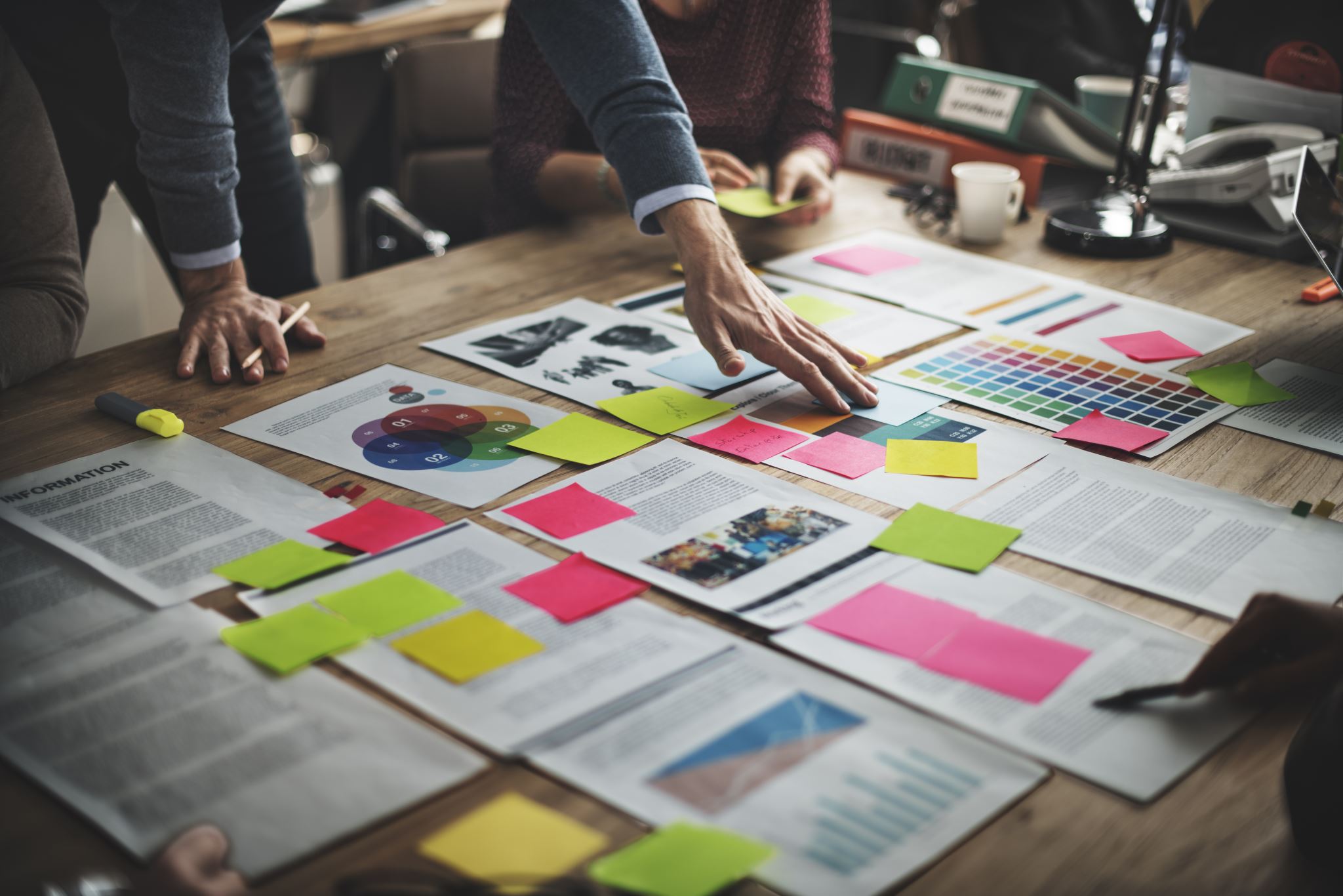 Collecting Requirements
How do you currently collect and organize requirements? 
How well does this process work?
What are your biggest challenges?
How do you understand your users’ needs?
How do you describe your users?
U/X & HCI
Defining Requirements with User Stories and Personas
2
User Stories
Defining Requirements from the User’s Perspective
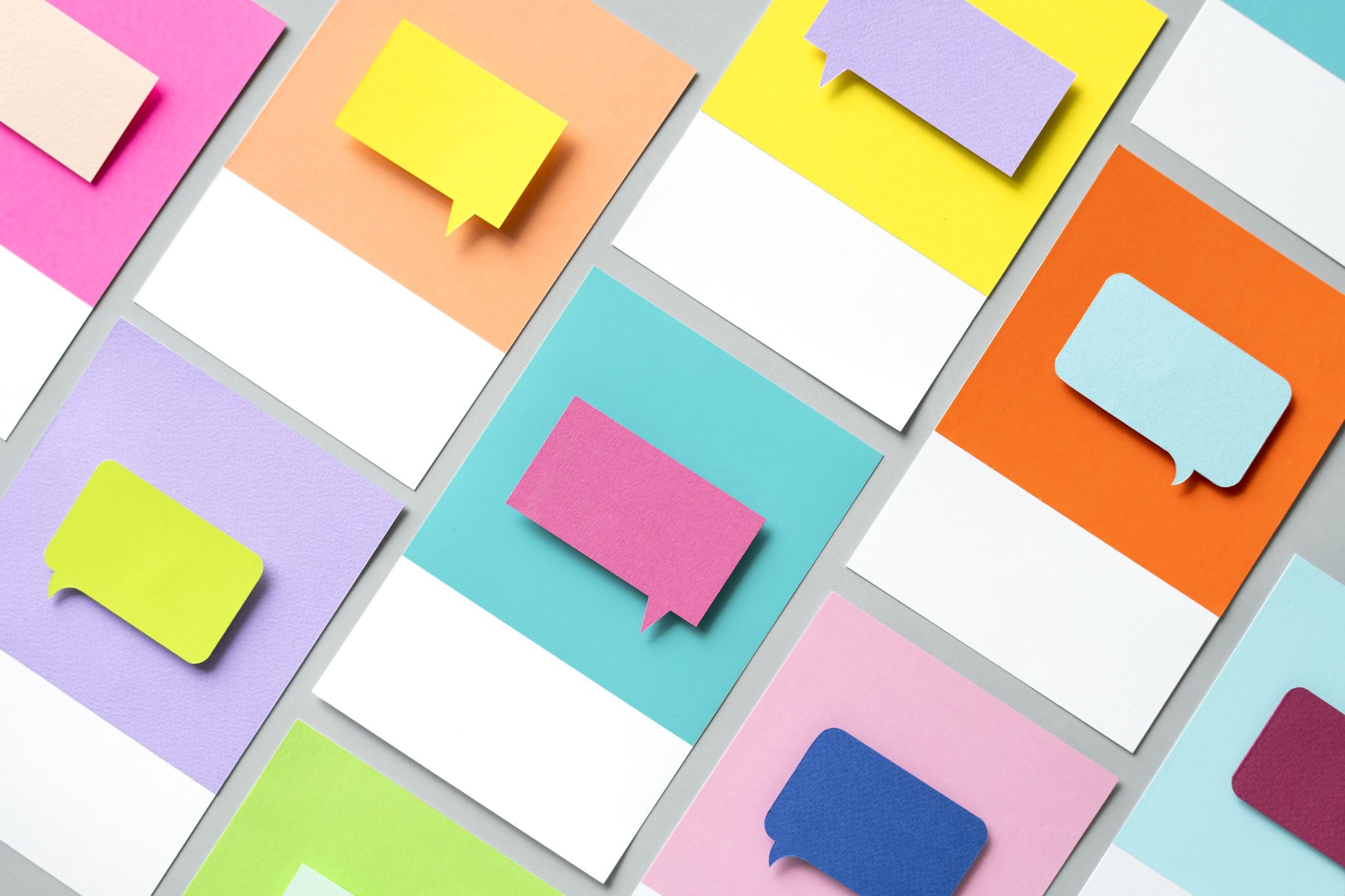 Motivation
User stories are short and intentionally simple descriptions of a feature needed by a user or consumer of a system.
The users are analyzed through personas to differentiate between the different needs of users of the same class.
Personas and user stories get at the needs of different types of users in a simple way.
Stories and personas provide analysts with another analysis tool.
U/X & HCI
Defining Requirements with User Stories and Personas
4
User Story: Definition
U/X & HCI
5
Defining Requirements with User Stories and Personas
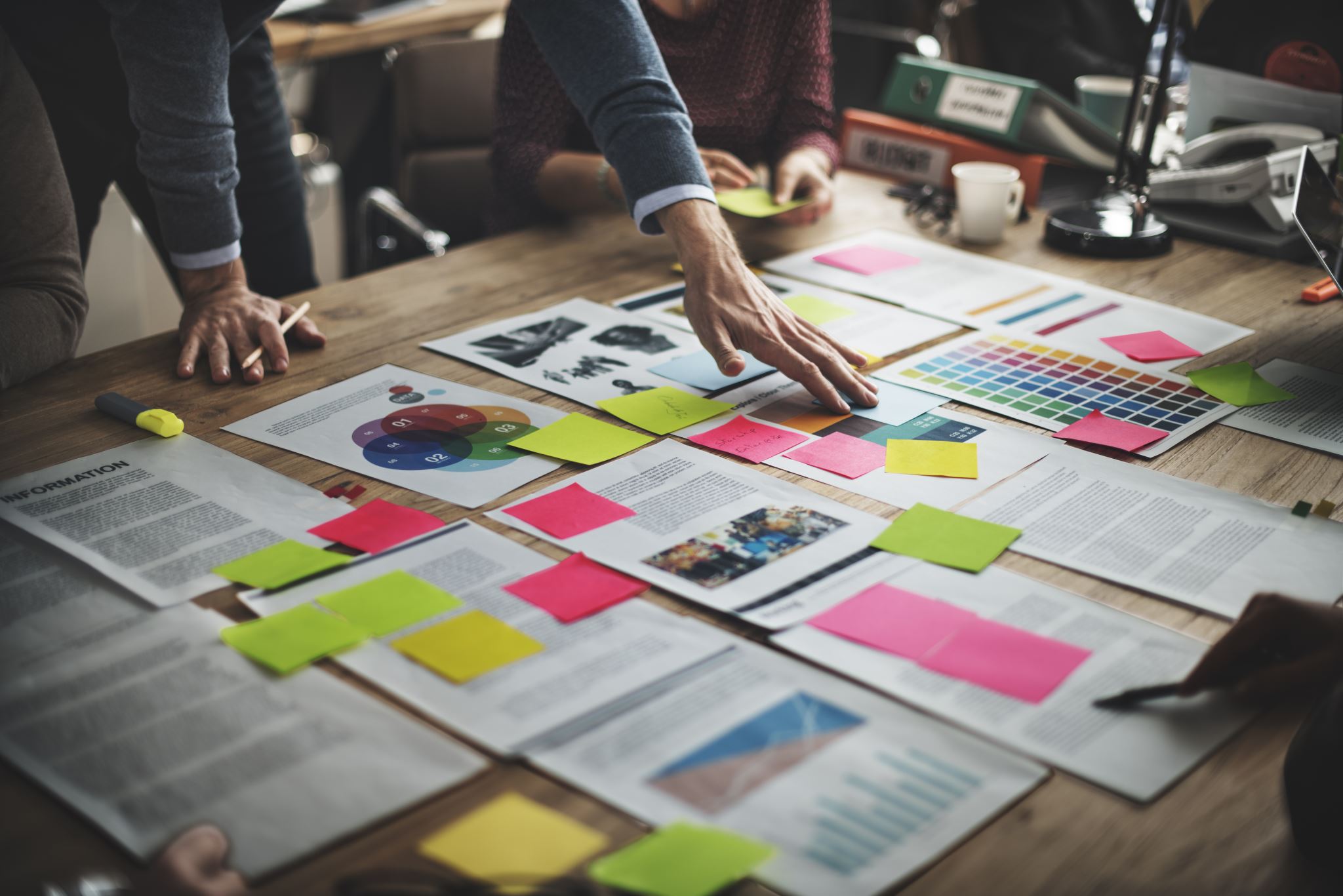 User Stories
User stories have been primarily used in the context of agile projects, but they represent a more general technique.
Also commonly used during U/X and U/D Design Sprints.
User stories help elicit, understand, and prioritize stakeholder requirements.
They are not sufficient for requirements documentation, but they are helpful for understanding needs during initial requirement elicitation.
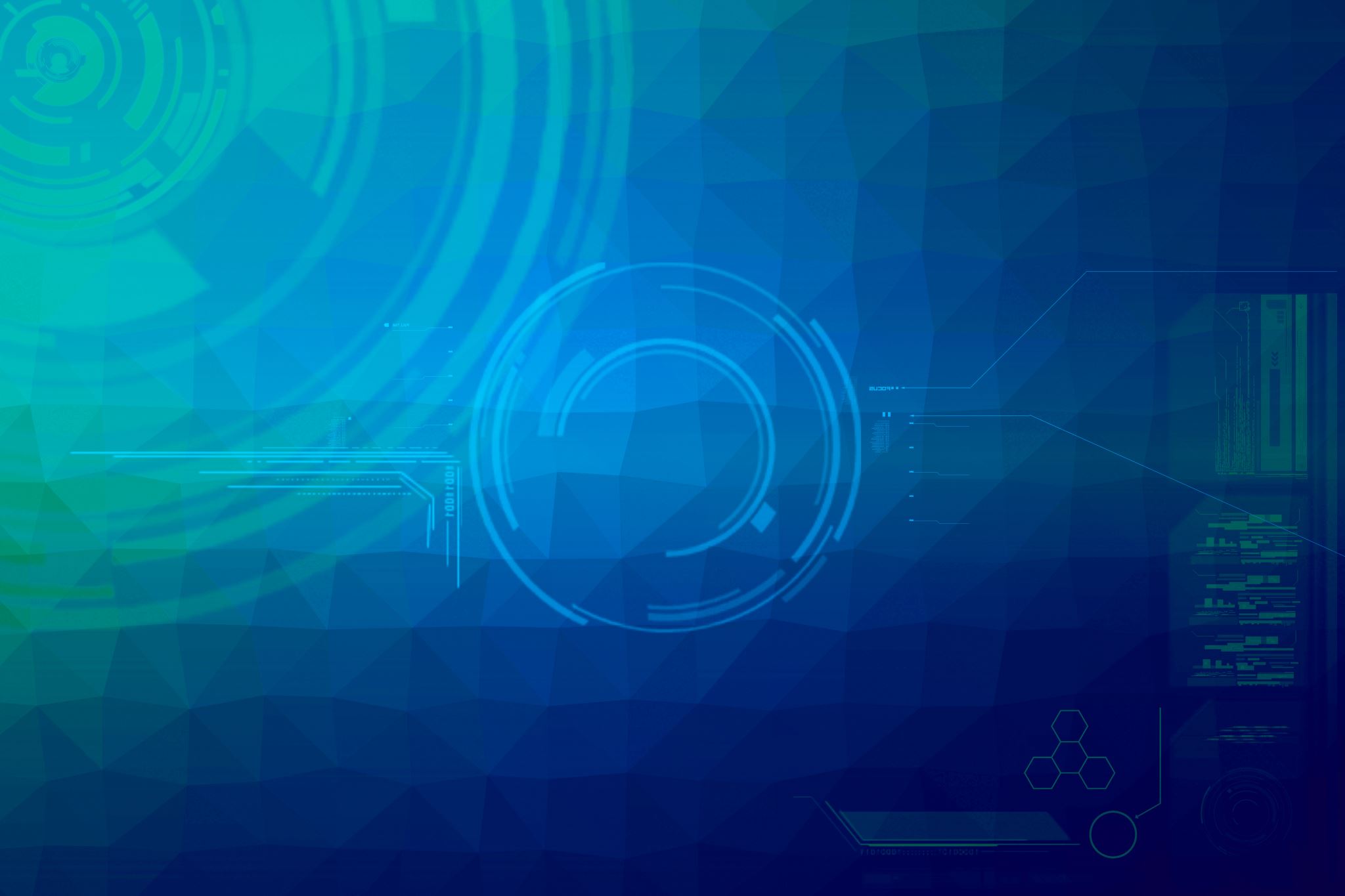 Canonical Forms for User Stories
As [user role], I want to [some goal], so that [purpose]. 

In order to [benefit] as a [role], I want [some goal].

As [who, when, where], I [what] because [why].
U/X & HCI
Defining Requirements with User Stories and Personas
7
Example: User Stories
As a job seeker, I want to search for a new position, so that I can advance in my career.
As a recruiter, I want to post an open position, so that I can find qualified applicants.
In order to increase my salary and advance my career as a currently employed job seeker, I want to browse open positions that fit my talents and qualifications.
Components of a User Story
A user story includes three main elements:
Actor/Role/Persona: 
Stakeholder who benefits from the user story 
Description: 
A high-level narrative of what functionality the user story includes following a template format
Benefit: 
The business value the story delivers
A user story must also define Acceptance and Evaluation Criteria so that it can be tested.
Write User Stories
“As a recruiter, I want to post an open position, so that I can find qualified applicants.”
U/X & HCI
10
Defining Requirements with User Stories and Personas
The “so that” clause and 5-Whys…
The “so that” clause allows an analyst to get to the “root” of the need and to assure that there’s a valid business need for the requirement.
In some situations, this may be extended by generating multiple “so that” clauses.
This “root cause” analysis is like the “5-Why” technique and can lead to alternate and perhaps more appropriate solutions.
“As a recruiter, I want to post an open position, so that I can find qualified applicants so that I can earn a commission and so that I can become part of the ‘10% club’.”
U/X & HCI
11
Defining Requirements with User Stories and Personas
Including a Risk Clause
The user story format can be extended to include a “risk” clause:
“As a recruiter, I want to post an open position, so that I can find qualified applicants. If I don’t, then I won’t earn a commission and the position will remain unfilled or filled with an unqualified applicant.”
U/X & HCI
12
Defining Requirements with User Stories and Personas
Minimum Viable Solution
User stories are purposely written at a high-level in order not to prescribe a solution.
For example, the story


could be implemented in numerous ways:
Simple keyword search and filtering
Display of a list of position without any filter
Filtering based on skill matches
Sorting results by relevancy or other criteria
Specify what the minimum viable solution is and then implement that solution first before “gold plating.”
“As a job seeker, I want to search for a new position, so that I can advance in my career.”
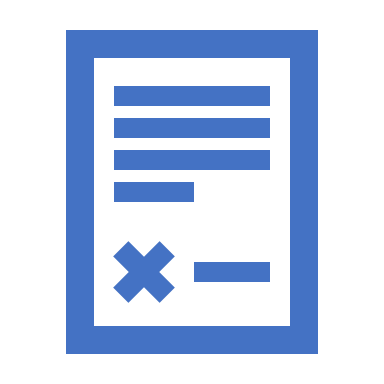 Acceptance Criteria
User stories are not complete without specifying acceptance criteria.
Acceptance criteria specify the “boundary” of the story and when work can be considered complete.
For example, the acceptance criteria for the previous story could be:
Job seeker can fill in job search fields
Submission is not possible without specifying all mandatory fields
A list of matching jobs is displayed with a link to job details
Job seeker can find out how to apply for a job
14
U/X & HCI
Defining Requirements with User Stories and Personas
Identify and Write User Stories
U/X & HCI
15
Defining Requirements with User Stories and Personas
Benefits and Challenges
U/X & HCI
0-16
Eliciting User Stories
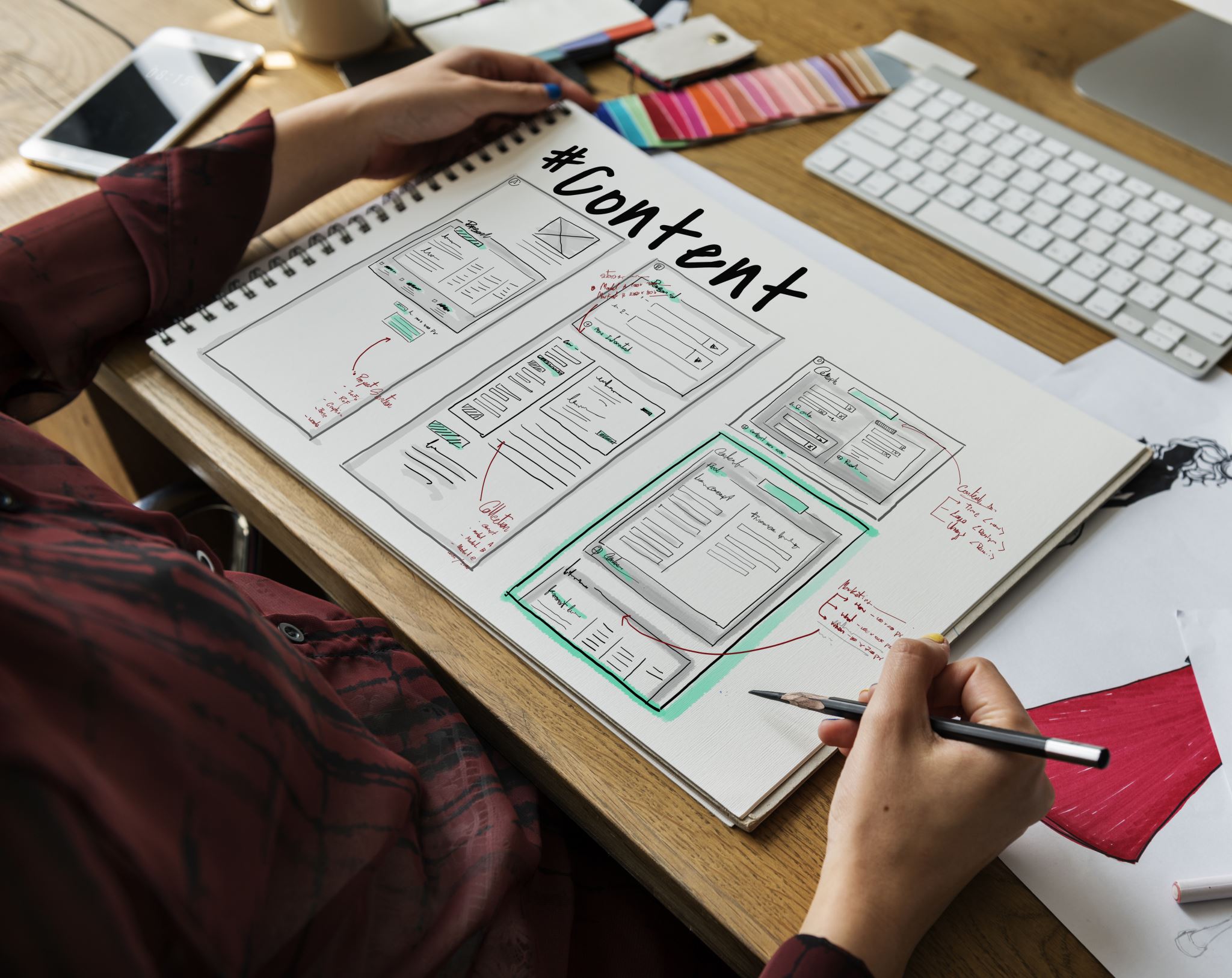 Why User Stories?
They present the needs of a user in a narrative format.
Particularly useful for:
Business Intelligence reporting
User Interface design
Application Feature elicitation
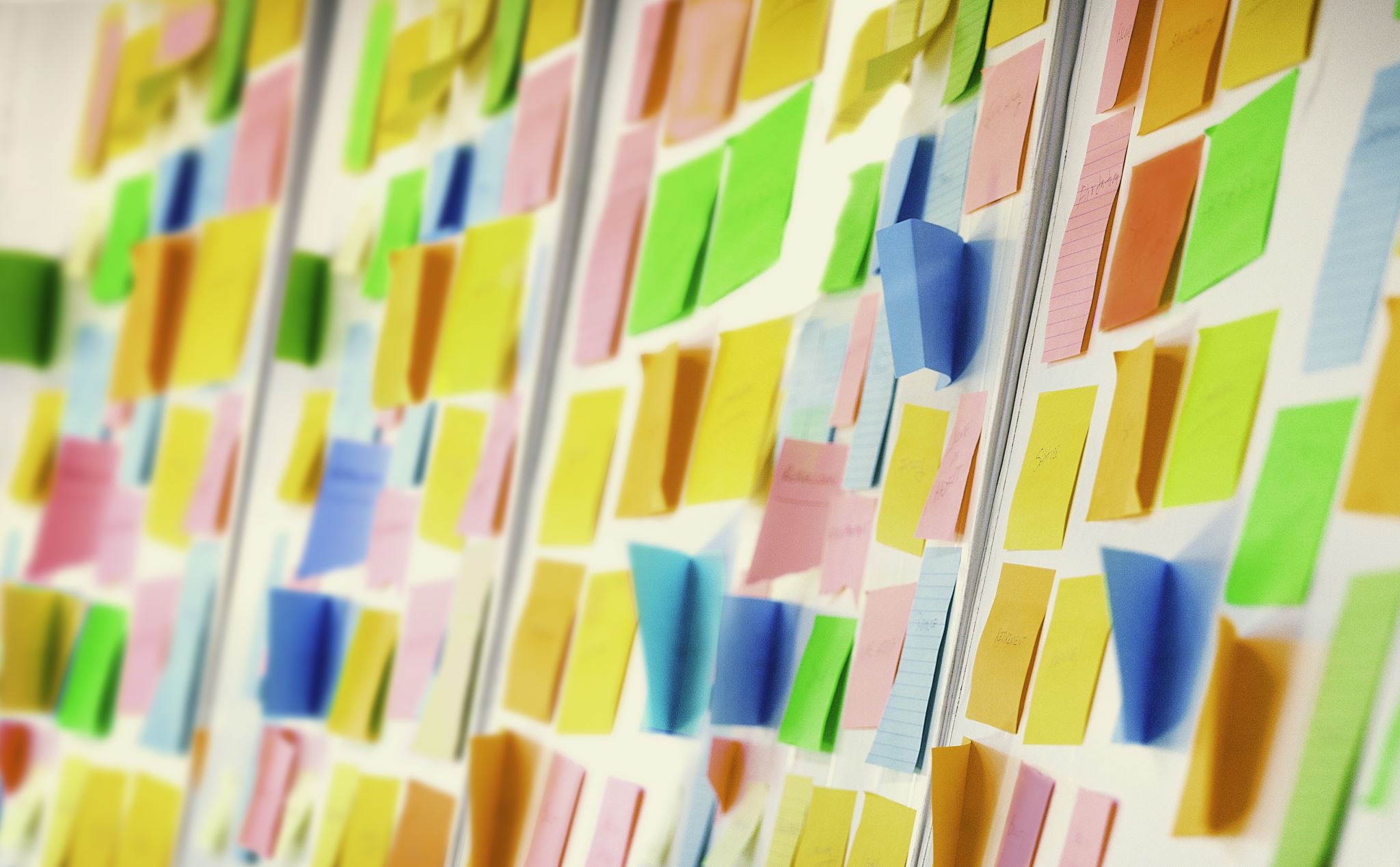 Tracking User Stories
Agile teams often track user stories on index cards pinned to a wall so that they can be moved around easily to different piles:
Backlog (not yet done pile)
Sprint (in progress pile)
Done (done pile)
Additional piles can be created as needed.
There are many software tools for tracking user stories which is particularly useful for distributed teams.
User stories should encourage discussion rather than a focus on large, up-front requirements specifications.
User Story Cards
Requirements Types
Requirements Types
User Stories
User Stories versus Use Cases
User stories are not the same as use cases, but both serve a similar purpose: understand what the user needs.Both are augmented with models to specify expected behavior, but the models may not be formal work products or deliverables in an agile environment.
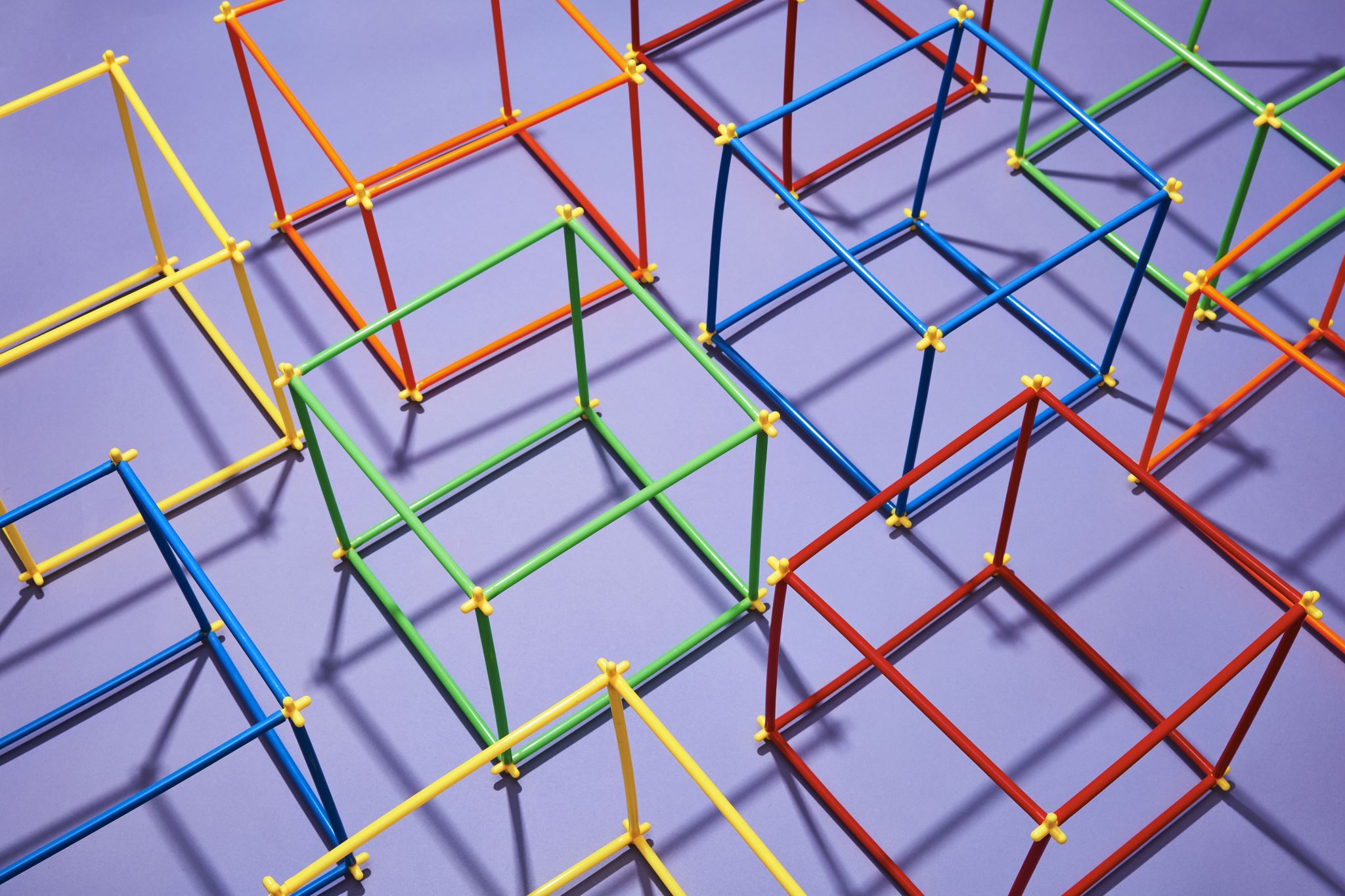 Collecting Requirements
Are user stories the same as traditional requirements narratives?
How do they differ?
U/X & HCI
Defining Requirements with User Stories and Personas
24
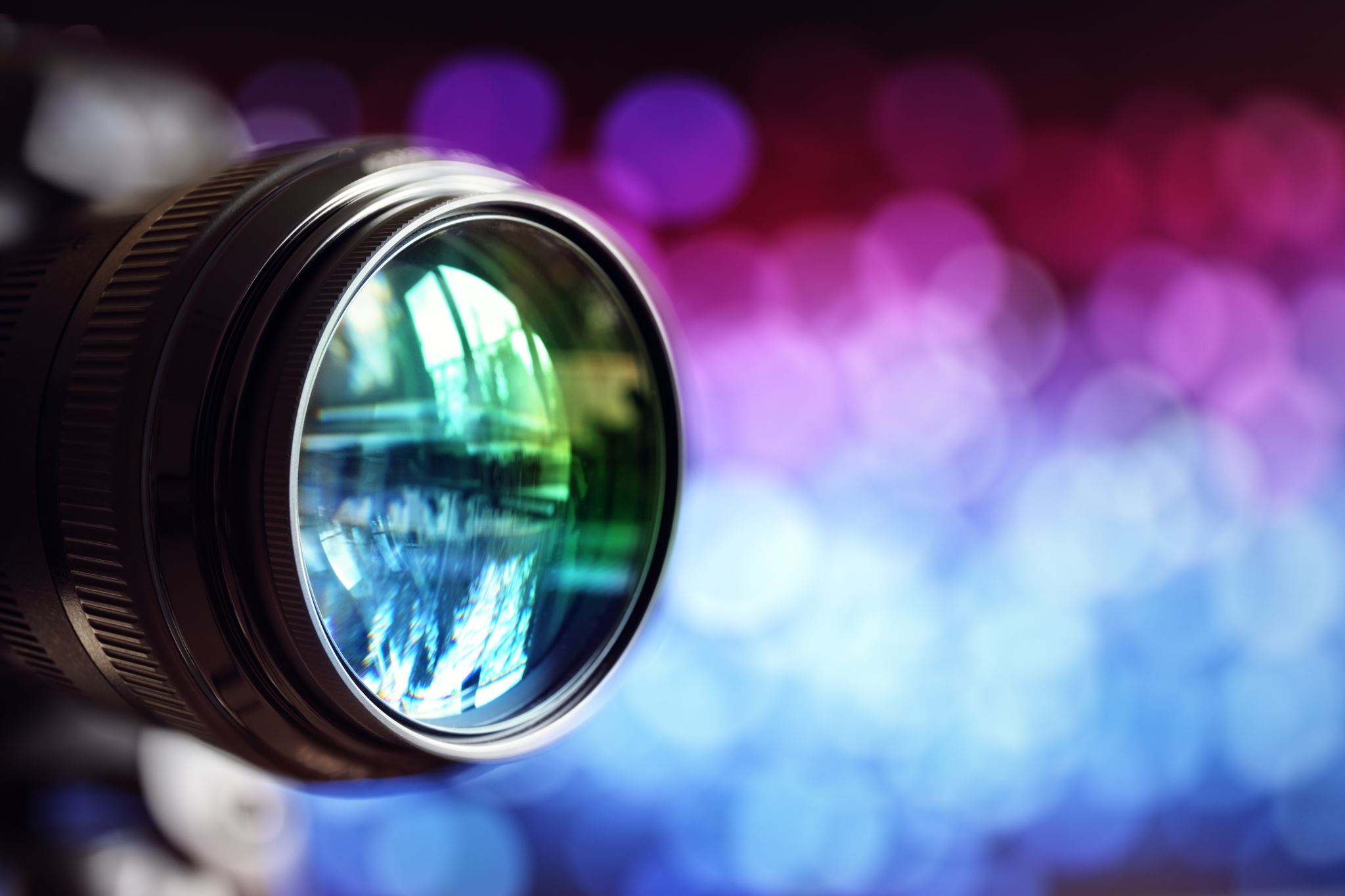 Epics and Themes
Some user stories might be larger or describe a more complex user need.
Such stories are called epics.
The general rule is that a story should be implementable in a single iteration timebox.
Themes are collections of similar stories that form a group.
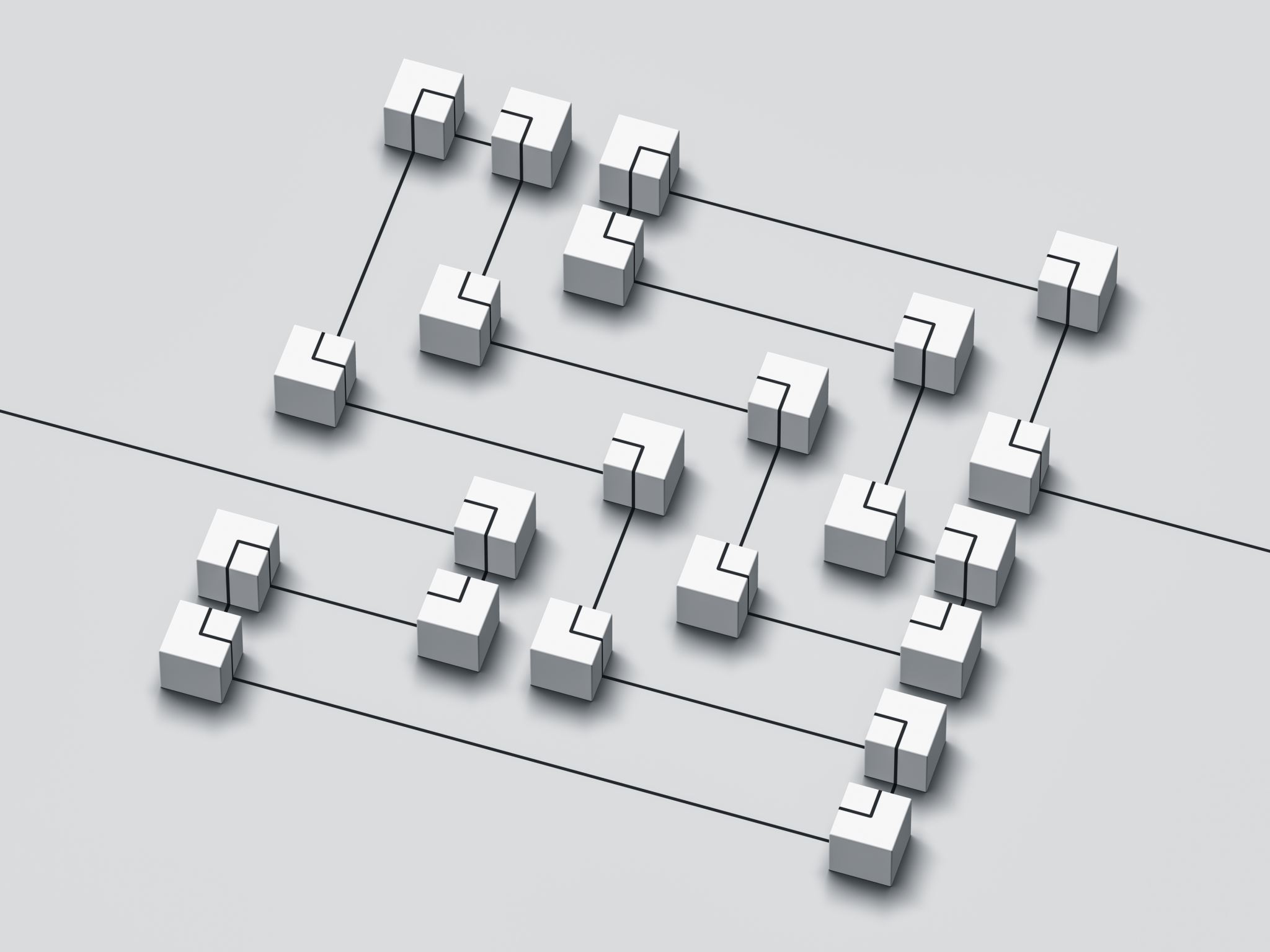 Decomposing Epics
Epics are either compound or complex.
Epics are eventually decomposed (broken down) into smaller stories, often using CRUD boundaries:
Create
Read
Update
Delete
Alternatively, they can be broken down by:
Data Boundaries
Operational Boundaries
Process Boundaries
0-26
Decompose Epics
Writing Good User Stories
Analysts often use the INVEST model from Extreme Programming to help write stories:
Independent of all other stories
Negotiable and not part of a contract or specification
Valuable for some user or persona
Estimable (at least approximately) using story points
Small to fit into a single timebox
Testable to assure completion according to acceptance criteria
Story Writing Process
0-29